<1/>
Variações Linguisticas em Língua Inglesa
Prof. Ana Cláudia Pedra
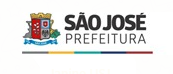 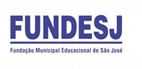 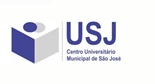 A língua que nós falamos é considerada como viva, porque sofre alterações o tempo todo. Novas palavras são criadas e outras são emprestadas de outras línguas. Há também aquelas palavras que são diferentes em regiões variadas do nosso país, como mexerica e bergamota, mandioca e macaxeira, entre outras. E, além de todas essas diferenças, há sotaques que variam de uma região para outra. É muito fácil reconhecer uma pessoa quem vem do Nordeste ou uma que vem do Sul.
Essas diferenças que nós percebemos no nosso dia a dia ocorrem em todas as línguas, inclusive na Língua Inglesa. Essas diferenças que ocorrem dentro de uma língua são chamadas de Variações Linguísticas. Mas as variações linguísticas do inglês são muito mais acentuadas por se tratar de uma língua falada em quase todo o mundo e por vários países diferentes adotarem a Língua Inglesa como língua oficial ou segunda língua. Esse alcance da Língua Inglesa no mundo faz com que essa língua passe por contínuas transformações. As duas transformações mais conhecidas no inglês são aquelas entre o inglês americano e o inglês britânico. Mas não se engane: elas não são as únicas.
Introdução
Tarefa
1. Assistir os vídeos que abordam o tema.
2. Pesquisar variações regionais na Língua Inglesa americana.
3. Discussão sobre o tema.
4. Escrever uma resenha sobre o assunto
1. Assistir os vídeos: Variações Regionais do Inglês dos Estados Unidos e 7 Diferenças em Sotaques do Inglês Americano.
2. Pesquisar as variações linguísticas que ocorrem em diferentes partes dos Estados Unidos.
3. Participar da discussão em sala de aula, compartilhando com os colegas suas descobertas e questionamentos.
4.  Escrever uma resenha sobre o tema pesquisado de no mínimo 30 linhas destacando. A resenha deverá ser entregue por meio do Sistema EducarWEB até o dia 16/11/2020.
Processo
Vídeo: Variações Regionais Do Inglês Dos EUA
https://www.youtube.com/watch?v=PjMUD7Pv4ok


2. Vídeo: 7 Diferenças em Sotaques do Inglês Americano
https://www.youtube.com/watch?v=L7OO-JbNpzo 


3. Texto: A Língua Inglesa E Seus Diferentes Sotaques

https://auding.com.br/lingua-inglesa-e-seus-diferentes-sotaques/

4. Texto: Esquisitices do Inglês Americano

https://www.inglesnapontadalingua.com.br/2013/08/esquisitices-do-ingles-americano.html
Fontes de informação
Avaliação
Falar de variação linguística é falar de diferenças entre grupos que compartilham um mesmo espaço territorial e a mesma língua, mas suas experiências de vida, origem e situação sócio econômica tornam essas pessoas únicas e isso se reflete na sua linguagem e nas om que essas diferenças influenciem sua maneira de falar. E, com tantas variedades da língua inglesa, mesmo dentro dos Estados Unidos, poderia parecer que a língua inglesa está fadada a se fragmentar em várias línguas diferentes. Entretanto, o papel das mídias, incluindo computadores, a televisão via satélite, o turismo e o comércio internacional ajudam a promover o intercâmbio de variações linguísticas e a criar um padrão mundial. E é esse padrão mundial que torna a língua inglesa cada vez mais fortalecida no seu papel de língua franca.
Conclusão
Créditos
Elaborado: por Ana Cláudia Pedra

Público alvo: Alunos dos 9º Anos de Ensino Fundamental